FLEXBOX
https://www.youtube.com/watch?v=fYq5PXgSsbE

https://css-tricks.com/snippets/css/a-guide-to-flexbox/
CSS Reset
Dvě dobré možnosti:  úplný základ např.:
* {
margin: 0;
padding: 0;
}
normalize.css
https://github.com/necolas/normalize.css/
Blanka boilerplate
https://github.com/machal/blanka-html
. . . . . . . . . . . . . . . . . . . .
.   .     .     .   .   .   .    .   .   .   .    .   .   .   . .     .	. . .
Webová kartografie	2 / 46
Filip Leitner
HTML, CSS
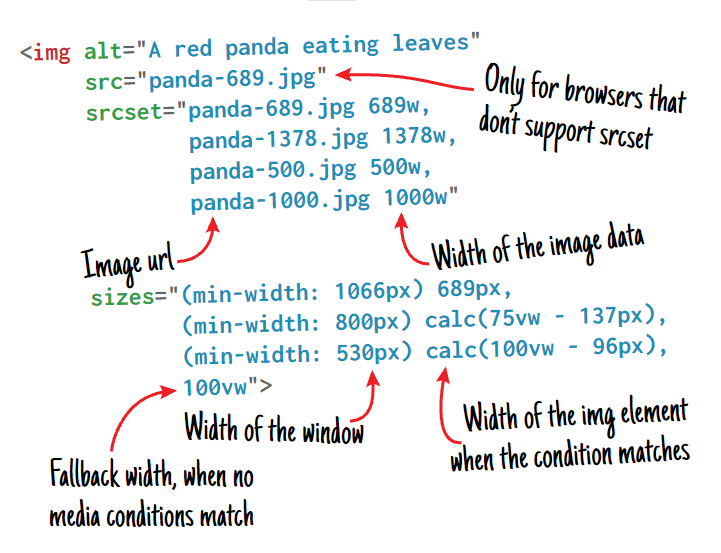 SRCSET + SIZES
JavaScript
Cvičení 5
Webová kartografie – úvod
Podzim 2022  Filip Leitner
Úkol  1
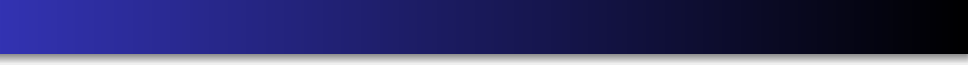 let sentence = "You have selected 7 features.";
převeďte větu na array (seznam, [])
nelezněte jedinou číselnou položku seznamu (ale ne pomocí  indexu položky)
k nalezenému číslu přičtěte libovolné číslo
seznam převeďte zpátky na string (textový řetězec)
1
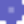 2
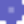 3

4
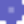 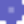 Úkol  1
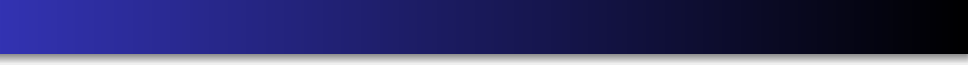 Riešenie: https://gist.github.com/FilipLeitner/d6ce6a6e083342d3f6a4377869a80e05 

Klíčové dovednosti z tohoto příkladu:
* použití funkcí `string.split(substring)`, `array.join(substring)`
* převody mezi datovými typy: `String`, `parseFloat(string)`, `parseInt(string)`
* použití cyklů: `for (let i in words) { … }`
* použití podmínek: `if (a > b) { … }`
1
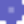 BOM
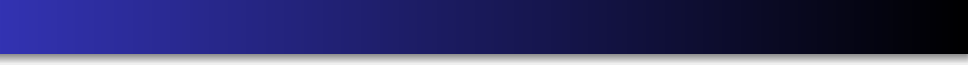 Browser Object Model
globální objekty dostupné v prohlížeči
není standardizováno → mezi prohlížeči se implementace
může lišit
pro nás základní: window, document, (console)
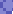 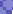 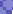 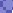 DOM
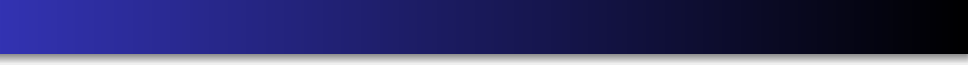 Document Object Model
rozhraní pro práci s HTML dokumenty
prostřednictvím DOM můžeme číst konkrétní části  dokumentu, měnit jeho strukturu, styl a obsah
implementace DOM v prohlížečích je založena na standardech,  ale mezi prohlížeči se může měnit
Přečtěte si: https://developer.mozilla.org/en-US/  docs/Web/API/Document_Object_Model/Introduction
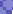 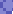 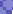 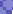 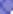 Úkol  2
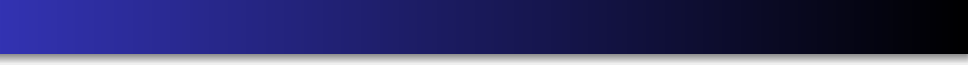 spočítejte všechny elementy <div> ve vaší stránce (kde je  alespoň jeden <div>)
nejděte jeden element pomocí jeho ID a změňte barvu jeho  pozadí
vyberte si část své webové stránky a odstraňte ji z DOM
1
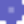 2
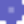 3
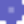 vytvořte nový DOM element a připojte jej na konec <body>
4
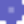 Bude se hodit:
https://www.w3schools.com/js/js_htmldom_nodes.asp  something.length  document.getElementsByTagName(string)  document.getElementById(string)
element.style; element.style.color
element.remove(); parentElement.removeChild(element)
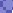 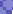 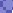 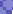 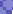 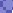 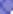 Úkol  2
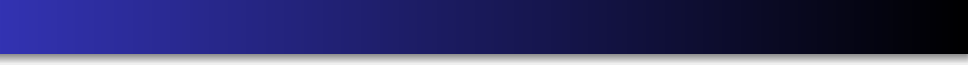 Riešenie: https://gist.github.com/FilipLeitner/0d090b69422973d3dc1e389cb57707c1
1
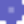 Úkol  Jak dál?
Jak  dál?
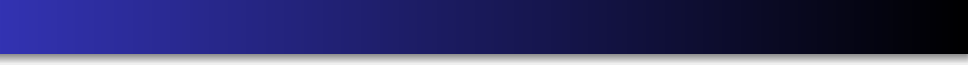 Ukážky manipulácie dom elementov
https://htmldom.dev/
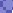 Úkol  Jak dál?
Jak  dál?
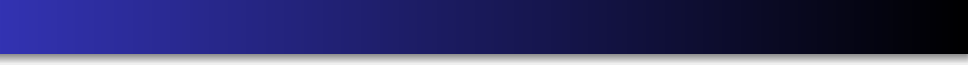 Přečtěte si víc a procvičujte
https://javascript.info/
e-booky zdarma
https://github.com/getify/You-Dont-Know-JS
https://medium.com/  https://bost.ocks.org/mike/
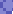 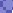 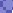 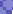 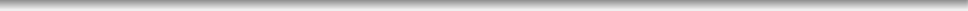 Ptejte se
kdykoliv  kdekoliv  jakkoliv
co nejdřív …
e-mail: 451242@mail.muni.cz